ORIENTAÇÕES:

Fonte de título: calibri (Light Títulos) 40 - branco
Alinhada à direita
Não reposicionar
Não inserir imagens
Oficina Tutorial 10.1 AAEMacroprocessos da Vigilância em Saúde
ORIENTAÇÕES:

Fonte de título: calibri (Light Títulos) 40 - branco
Alinhada à direita
Não reposicionar
Não inserir imagens
Material de apoio – Parte I
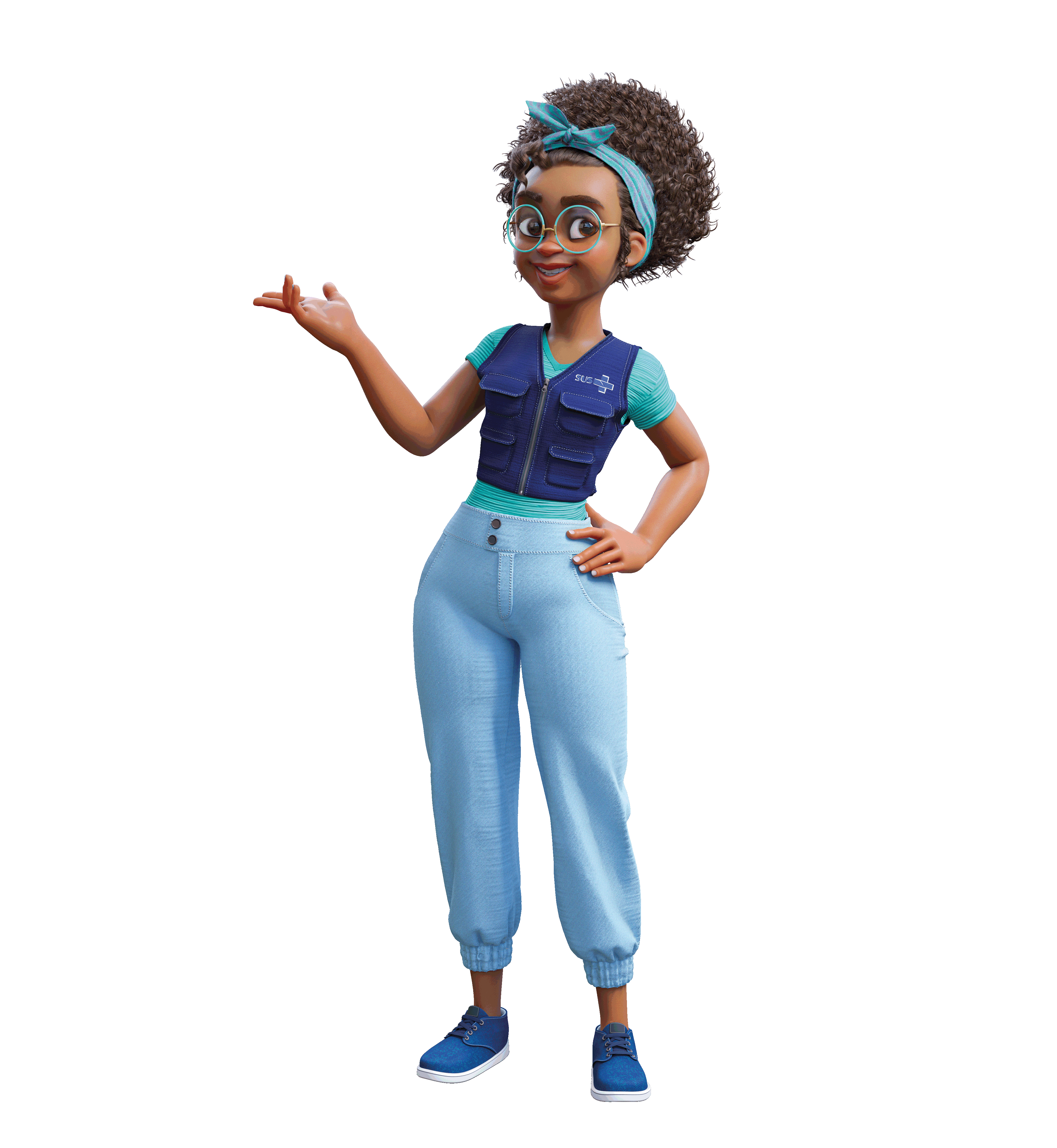 ORIENTAÇÕES:

Fonte de título: calibri (Corpo) 36 - azul
Não reposicionar
Não inserir imagens
Vigilância em Saúde
ORIENTAÇÕES:

Slide corpo TUTORIA
Fonte de sub-título: calibri 28 - cor do marcador
Corpo do texto: calibri 22 – 
Manter os marcadores
Máximo cinco tópicos por slide
Tópicos alinhados à esquerda
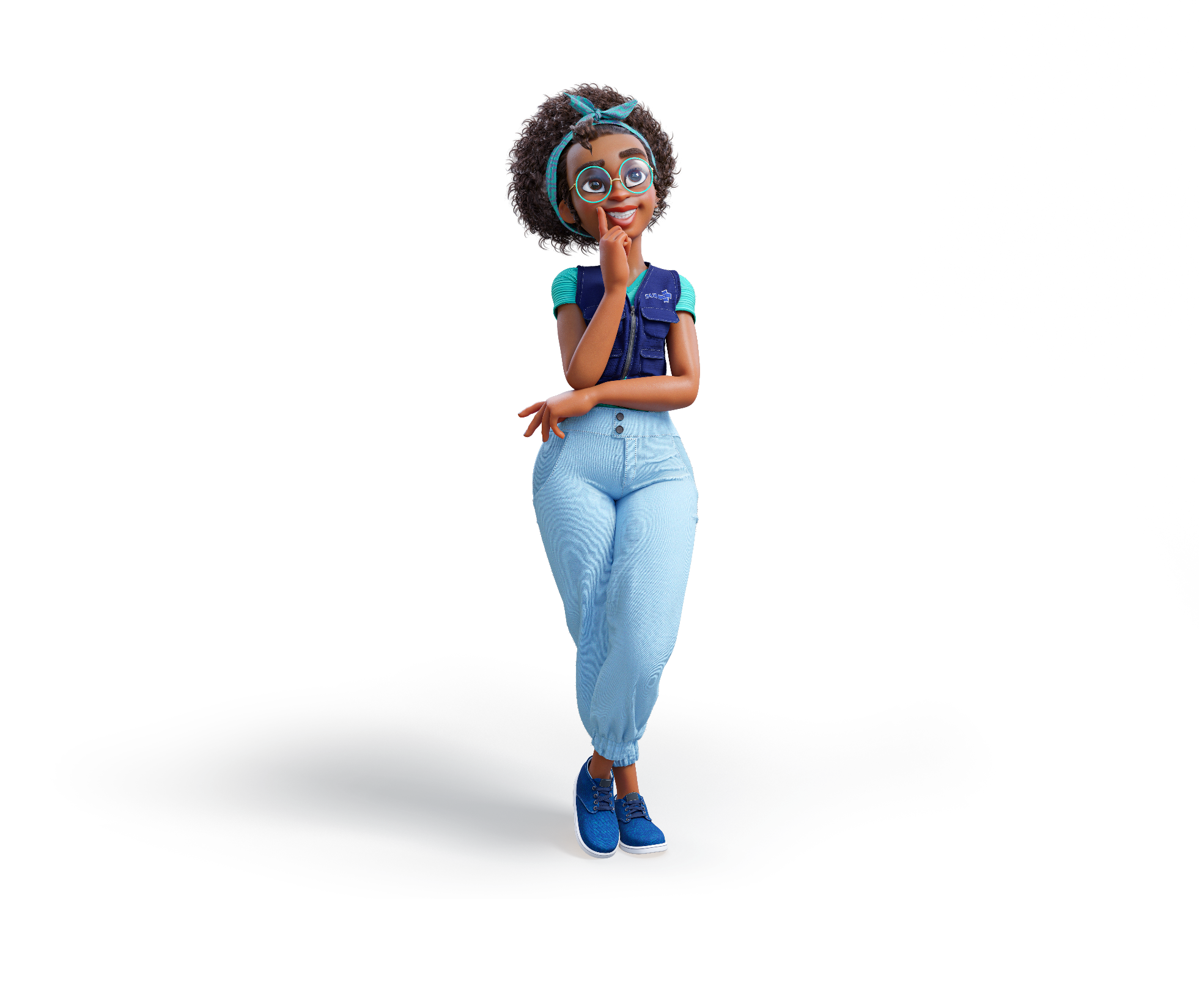 O que consideramos como Vigilância em Saúde?
Entende-se como Vigilância em Saúde o processo contínuo e sistemático de coleta, consolidação, análise de dados e disseminação de informações de saúde para subsidiar planejamentos e implementações saúde considerando seus determinantes da saúde visando a proteção e promoção da saúde, prevenção e controle de riscos, agravos e doenças (BRASIL, 2018).
BRASIL. Ministério da Saúde. Conselho Nacional de Saúde. Resolução MS/CNS nº 588, de 12 de julho de 2018. Fica instituída a Política Nacional de Vigilância em Saúde (PNVS), aprovada por meio desta resolução. Diário Oficial da República Federativa do Brasil, Brasília (DF), 2018 ago. Seção 1:87
Vigilância e os macroprocessos da AAE
Assista o vídeo: O apoio da AAE em relação à Vigilância em Saúde por meio dos macroprocessos
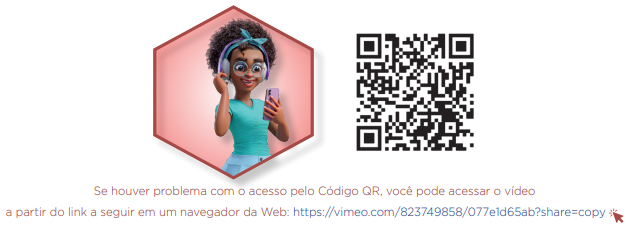 Material de apoio – Parte II
A função de supervisão/ apoio institucional e o diagnóstico das Vigilância em Saúde no Ambulatório
Vigilância das Condições Crônicas
O cuidado de uma pessoa com condição crônica depende de pelo menos três situações: 
a construção e execução de um plano de cuidados por uma equipe de saúde multiprofissional, no qual a própria pessoa usuária participa da definição das metas terapêuticas; 
a capacidade de autocuidado da pessoa usuária, que tem a ver com sua capacidade funcional e de letramento, a adesão terapêutica, a mudança de comportamentos e hábitos de vida e a capacidade de resistir às agressões do meio;
o contexto familiar e comunitário, no qual podem ser encontrados apoio e recursos facilitadores.
Vigilância das Condições Crônicas
As equipes de saúde devem estar próximas do contexto de vida da pessoa usuária para exercer seu papel de vigilância, cuidado e apoio. 
A equipe especializada, apesar de estar distante desse contexto, deve exercer essa competência e responsabilidade, mesmo que indiretamente, por meio da integração com as equipes da APS.
O instrumento que mais propicia a integração é o plano de cuidados, por meio do qual a equipe especializada compartilha com a equipe da APS o conjunto de prescrições, recomendações e orientações para o usuário de alto risco, além das metas terapêuticas pactuadas com a participação do próprio usuário. 
Uma vez elaborado, o plano de cuidados deve ser comunicado para a eSF de referência, que será responsável pelo seu monitoramento, podendo solicitar o apoio da equipe especializada, sempre que necessário.
Vigilância das Condições Crônicas
O apoio para a qualificação do manejo clínico e organização dos processos de cuidado é uma outra modalidade de integração entre as equipes, também beneficiando indiretamente o usuário com condição crônica. 

A equipe do ambulatório deve conhecer as UBS e suas equipes, ter o cadastro dos profissionais de referência, pactuar os canais de comunicação e organizar as ações educacionais e de supervisão clínica.

A equipe deve investigar óbitos de pessoas com condições crônicas acompanhadas pelo ambulatório.
Planificast - O Macroprocesso Supervisional: Supervisão direta e indireta na Atenção Ambulatorial Especializada
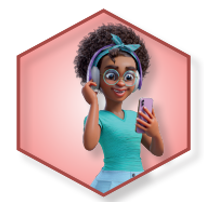 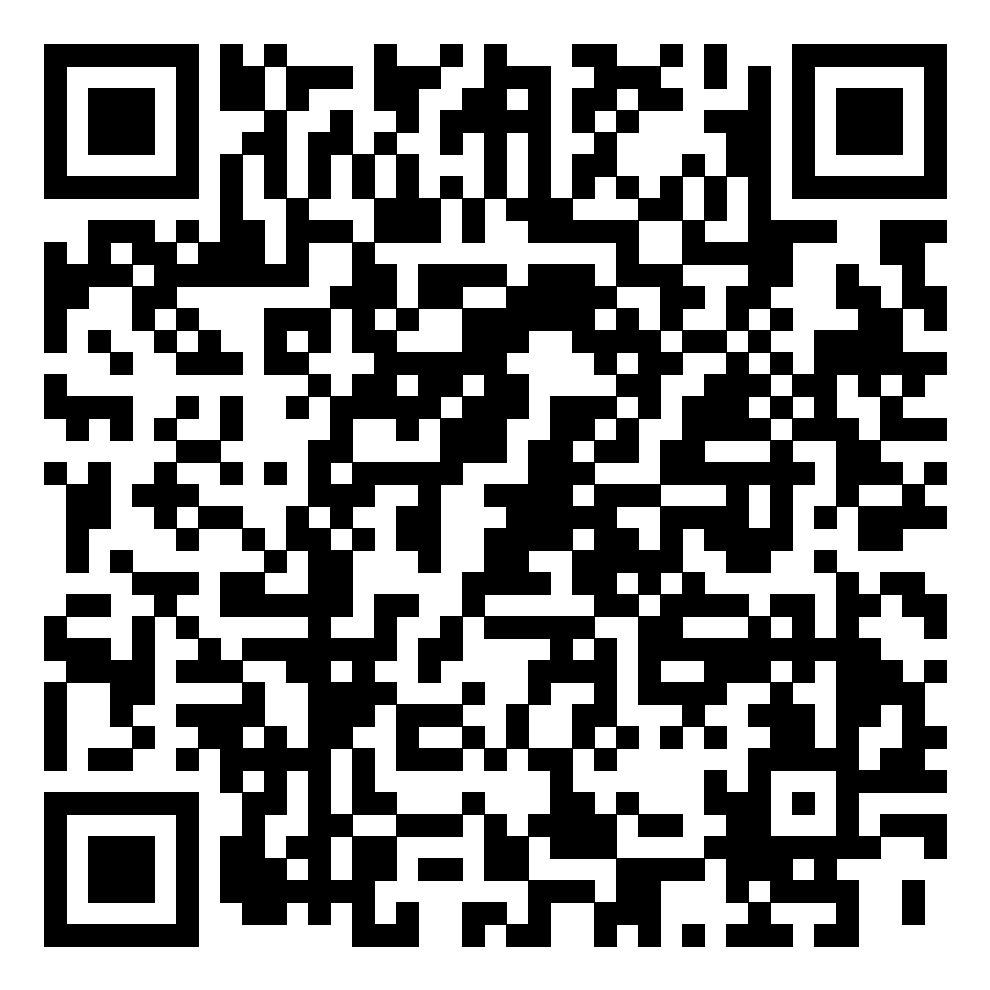 Se houver problema com o acesso pelo Código QR, você pode acessar o vídeo a partir do link a seguir em um navegador da Web: https://vimeo.com/829191742/e206402512?share=copy
Vigilância a partir dos indicadores da gestão do cuidado das pessoas
Resgate e atualização do mapeamento da região de saúde e dos municípios;

Utilização e atualização do mapa inteligente com informações relevantes, regionais e municipais;

Verificar as modalidades de comunicação ágil com as referencias técnicas regionais e municipais.
Acompanhamento do percurso do cuidado da pessoa usuária
Instrumento para acompanhamento do percurso do cuidado da pessoa por toda a RAS;

Deve ser utilizado pelas equipes de APS, sob supervisão do ambulatório de referência, conforme a linha de cuidado;

Verifica em cada unidade de APS como estão os macroprocessos de atenção às condições crônicas;

O ambulatório deverá acompanhar as informações do instrumento de cada unidade de APS vinculada, para que possa supervisionar e propor as intervenções necessárias junto às equipes de APS.
Macroprocesso Supervisão/Apoio Institucional
Instrumento de Acompanhamento do percurso do cuidado da pessoa usuária:
O instrumento tem como objetivo auxiliar o ambulatório no apoio as equipes da APS.
REALIZAR APRESENTAÇÃO DO INSTRUMENTO 
e-Planifica (www. planificasus.com.br) > Biblioteca Virtual > 
PlanificaSUS > Etapas Tutoria > Etapa 10.1 > Tutoria AAE
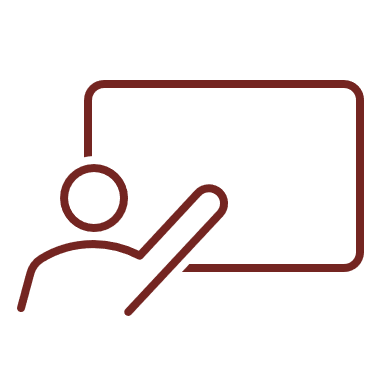 Material de apoio – Parte III
A função educacional e o diagnóstico das Vigilâncias em Saúde no Ambulatório
Monitoramento das pessoas usuárias acompanhadas pelo ambulatório
Perfil da pessoa usuária;

Fatores ambientais associados;

Desfecho clínico;

Eventos sentinelas.
Acompanhamento de eventos sentinelas no ambulatório
Os eventos sentinelas são situações que podem constituir potencial ameaça à saúde pública;
O acompanhamento é um processo ativo da vigilância epidemiológica;
A ocorrência desses tipos de eventos serve como sinal de alerta para evitar outros acontecimentos similares;
Acionar o sistema de vigilância para que a investigação determine como prevenir eventos similares no futuro e medidas indicadas podem ser acionadas rapidamente.
Propor estratégias de educação permanente junto às equipes de APS vinculadas, para evitar novos eventos e apoiar as equipes na condução das situações.
Etapas para a investigação dos eventos sentinelas
Identificação e decisão de investigar; 

Seleção de pessoas para composição do time de investigação; 

Organização e coleta de dados; 

Determinação da ordem cronológica do evento; 

Elaboração de recomendações e desenvolvimento de um plano de ação.
Pesquisa de satisfação no ambulatório
Você sabe o que é Pesquisa de Satisfação?
Faz parte do macroprocesso de supervisão/ apoio institucional do ambulatório PASA e consiste em um questionário baseado em perguntas que buscam entender a percepção das pessoas usuárias sobre a qualidade dos serviços e atendimento prestado pela unidade.
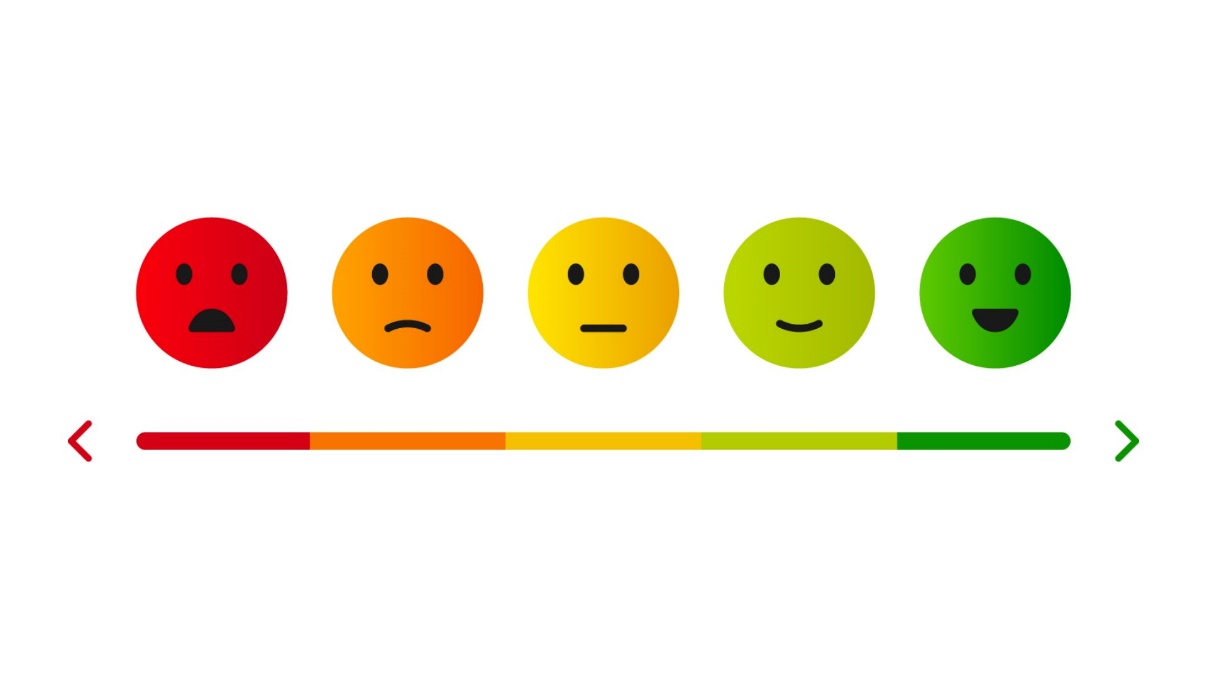 NOTAS 9 E 10: 
PROMOTORES
Zona de Excelência:
De 76 a 100 pontos
NOTAS 7 E 8: 
NEUTROS
NOTAS 0 a 6: 
DETRATORES
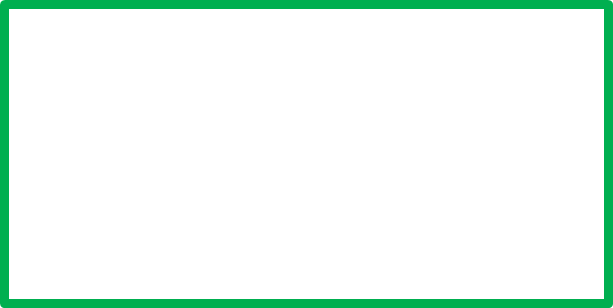 Estão satisfeitos e não têm o que reclamar, mas podem acabar abandonando o ambulatório.
Zona de Qualidade:
De 51 a 75 pontos
São as pessoas usuárias insatisfeitas, que provavelmente não voltariam ao ambulatório.
Metodologia de avaliação - Net Promoter Score
Zona de Aperfeiçoamento:
De 1 a 50 pontos
São as pessoas usuárias leais, que continuarão usando o ambulatório, indicando, recomendando e ajudando a divulgá-lo
Zona de Crítica:
De - 100 a 0 pontos
Para calcular o NPS é simples:
% promotores – % detratores = NPS
O NPS varia de -100 a 100, sendo que, quanto mais perto de 100,   melhor o seu indicador.
Passos para a implantação
Escolher o modelo de questionário e forma de aplicação (exemplos: QR Code, questionário impresso, google forms) para realizar a pesquisa de satisfação;
Selecionar quais experiências a sua unidade quer medir;
Orientar toda a equipe sobre a importância e fluxo de divulgação para as pessoas usuárias na unidade (incluir no roteiro do acolhimento coletivo disponível na etapa 4.2);
Contar para sua equipe a diferença entre pesquisa de satisfação e a ouvidoria / SAU (Serviço de Atendimento ao usuário);
Disponibilizar a ferramenta escolhida para realizar a pesquisa de satisfação em todos os setores de atendimento, sempre com a orientação à pessoa usuária sobre a importância da avaliação de sua experiência ao término do atendimento.
Monitoramento da pesquisa de satisfação
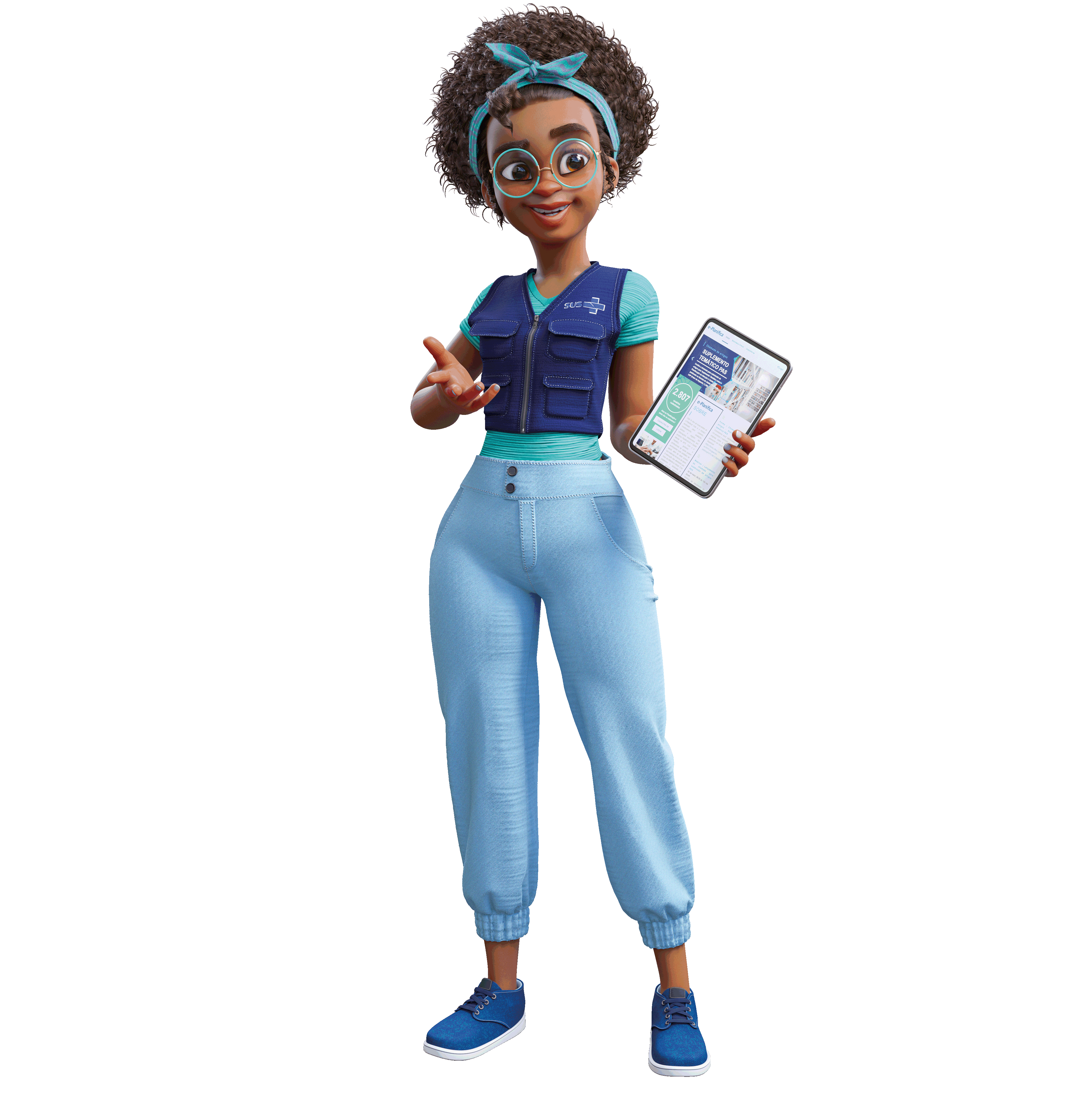 Crie uma estratégia de coleta de dados;
Mensalmente consolide os dados e elabore gráficos para a divulgação dos resultados;
Apresente os dados à equipe (resultados, críticas, elogios e sugestões);
Avalie as causas que levaram ao resultado obtido; 
Verifique quais medidas de curto, médio e longo prazo precisam ser tomadas e quais são as prioridades;
Se for possível, inclua no Plano de Ação as mudanças a serem realizadas a partir dos resultados da pesquisa;
Construa um feedback que deve ser divulgado para as pessoas usuárias vinculadas ao ambulatório.
Material de apoio – Parte IV
Monitoramento e Avaliação de Indicadores
Guia para Monitoramento de Indicadores
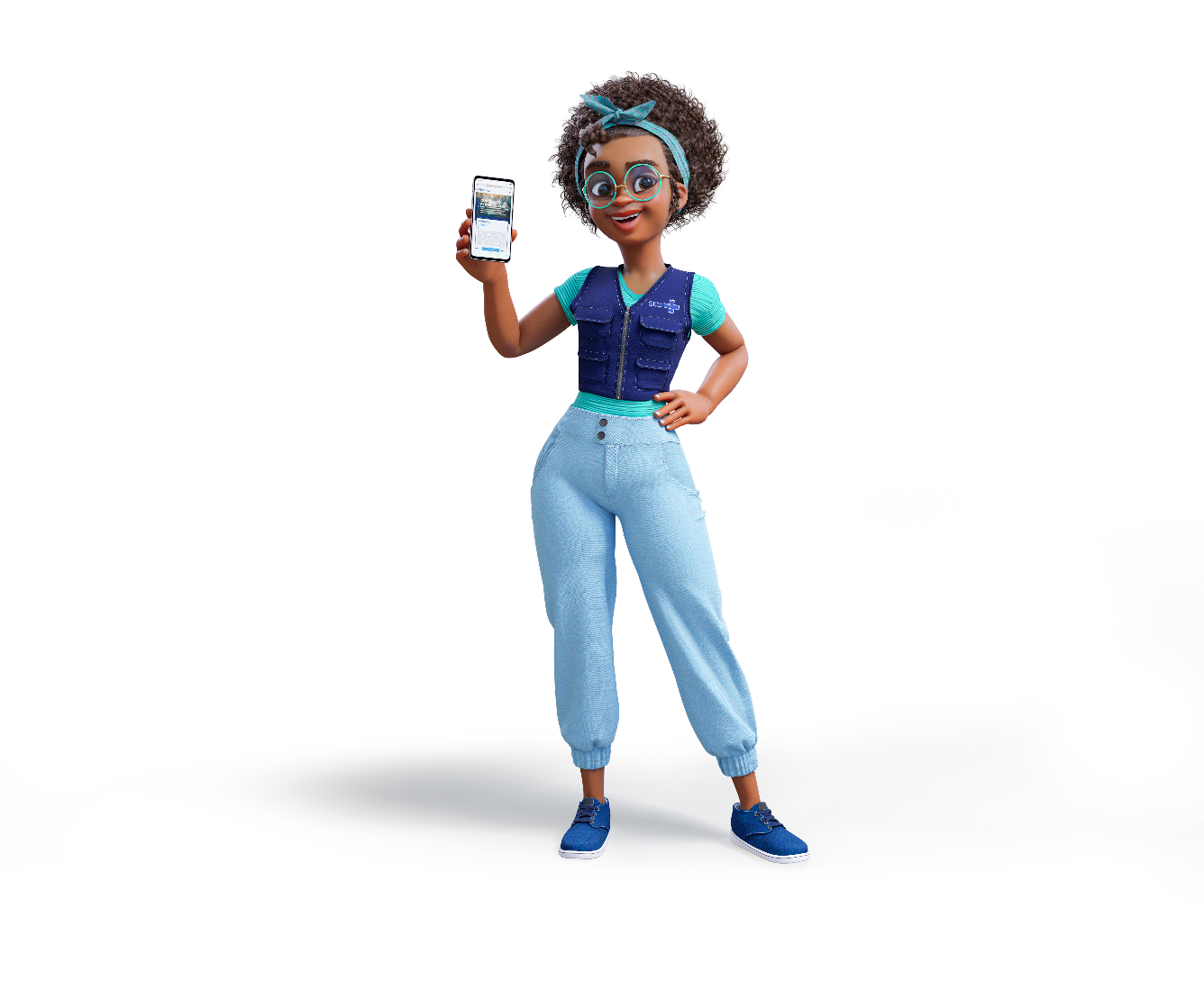 Profissionais de saúde que desejam fortalecer a discussão e a cultura de monitoramento e avaliação de indicadores nos seus processos de trabalho

Dialoga a relação de indicadores de pactuações interfederativas com a organização de macroprocessos da APS e da AAE

Biblioteca Virtual: Guia para Monitoramento de Indicadores da Etapa 10, que dialoga os indicadores com os processos relacionados à Vigilância em Saúde

O Guia sugere indicadores para o monitoramento da unidade a serem registrados no e-Planifica (Etapas > Tutoria PAS > Indicadores)
Monitoramento e Avaliação de Indicadores
Como os indicadores já monitorados no cotidiano do ambulatório se relacionam com a Vigilância em Saúde?
Existem indicadores de Vigilância em Saúde já monitorados pela unidade? 
Se sim, quais são os resultados obtidos? 
Se não, discuta a proposta de indicadores relacionados à Vigilância em Saúde que possam ser monitorados
Consultar o Guia para Monitoramento de Indicadores Etapa 10
ORIENTAÇÕES:

Não reposicionar o texto do link
Não inserir imagens
Não inserir texto
Não inserir mensagens de agradecimento
Slide padrão de finalização
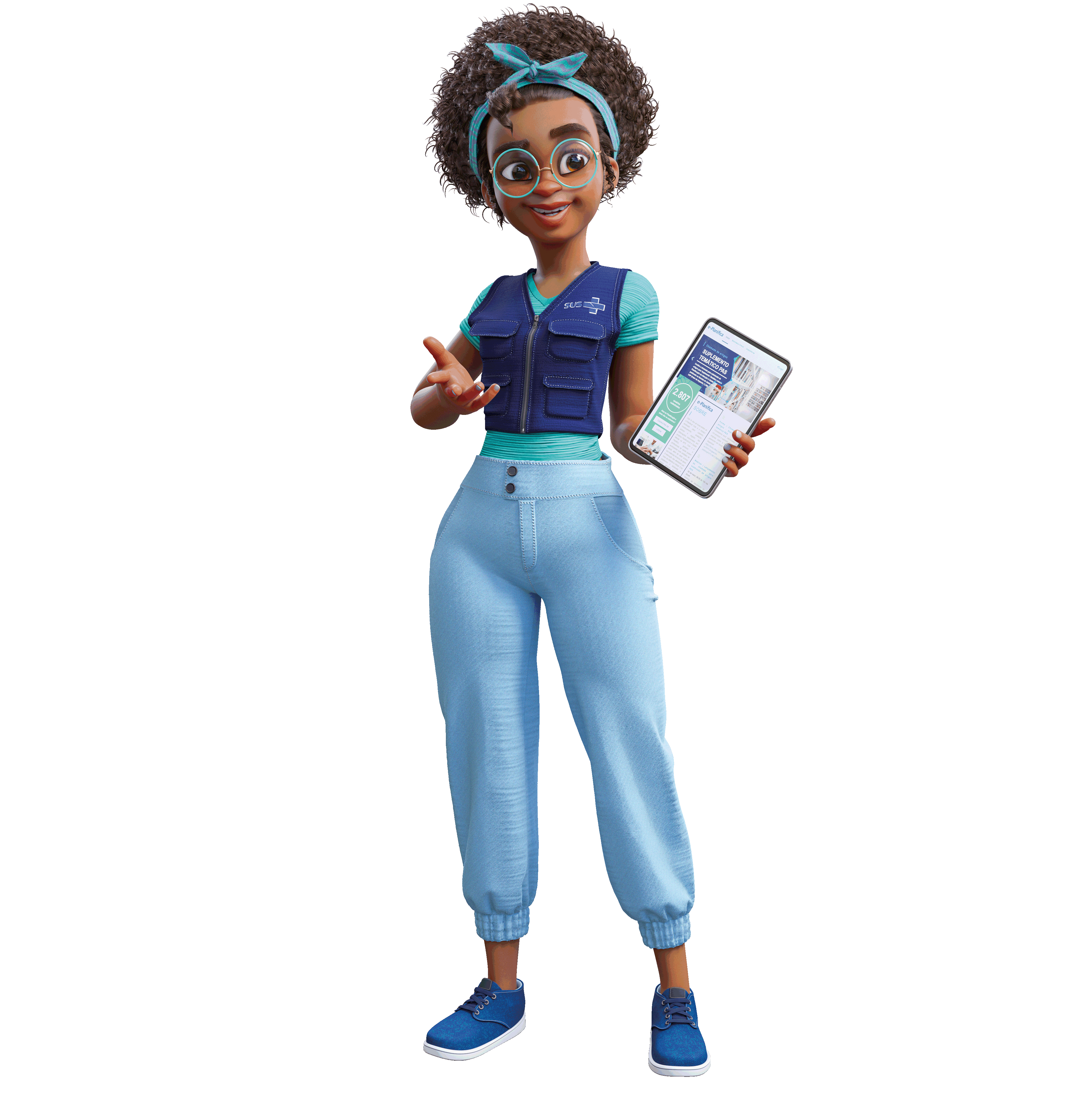